Human Genetics
Module 9
Studying Human Genetics
A PEDIGREE is used to study the inheritance of a single trait in a family

		Symbols used in pedigrees:
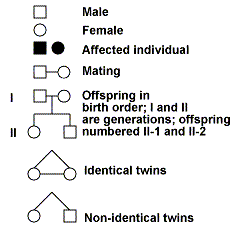 Pedigrees
Inheritance of an autosomal dominant trait
Individuals need ONE 
  dominant allele to express 
  the trait
Trait is present in every 
  generation
 Trait is expressed in both
   males AND females
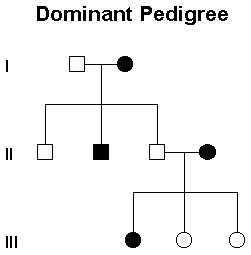 Pedigrees
Inheritance of an autosomal recessive trait
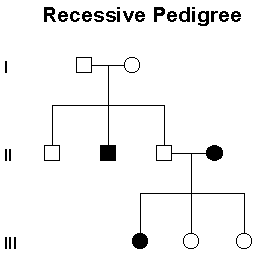 Individuals need TWO 
  recessive alleles to express 
  the trait
Trait skips a generation
 Trait is expressed in both
   males AND females
Pedigrees
Inheritance of an sex-linked recessive trait
Males need ONE recessive   
  allele to express the trait
 Females need TWO recessive 
  alleles to express the trait
 Females can “carry” the trait
 Trait skips a generation
 Trait is expressed more  
   often in males and is    
   inherited from mother to son
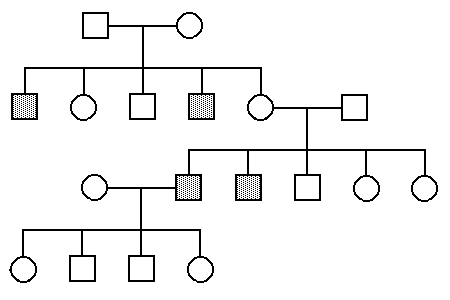 What is a trait?
TRAITS include “normal” characteristics





    as well as genetic DISORDERS
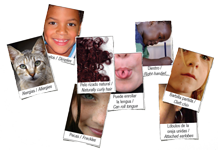 Karyotypes
A karyotype is a picture of chromosomes






A karyotype may show chromosomal disorders / aneuploidy (an abnormal #)
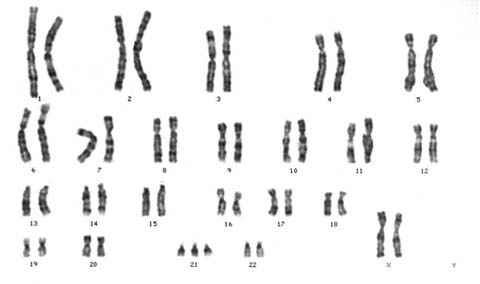 Autosomes:  
the first 22 pairs
Sex chromosomes: 
the 23rd pair
Karyotypes
How do we obtain chromosomes for a karyotype?
All cells contain a complete copy of the chromosomes
We can obtain cells from a fetus using 2 methods:
Amniocentesis
Chorionic Villi Sampling
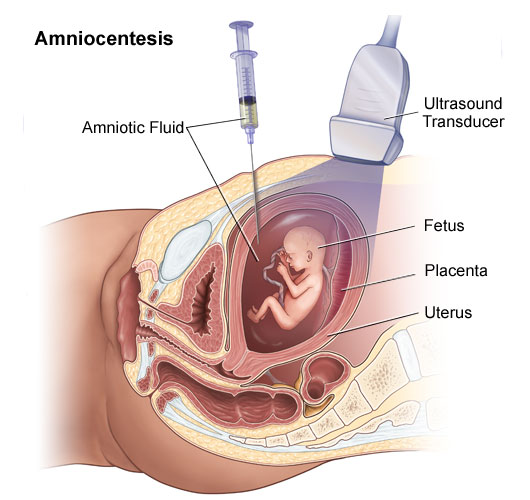 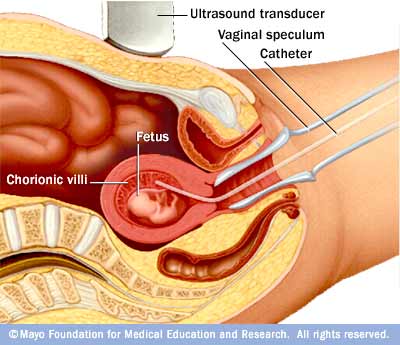 Gene disorders
Can NOT be “seen” on a karyotype!
Involve the inheritance of a faulty GENE
GENE:   a section of DNA that codes for a particular protein; PROTEINS DETERMINE TRAITS
Gene Disorders
Huntington’s Disease
Inherited as:  autosomal dominant
	HH – has trait
	Hh – has trait
      hh – no trait
Appears after age 40; leads to gradual deterioration of the brain and eventual death
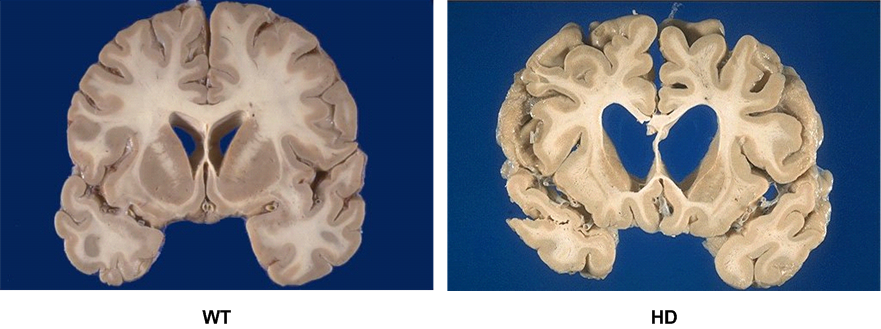 Gene Disorders
Sickle-Cell Anemia
Inherited as:  autosomal co-dominant
	SS – has disease
	SN – has trait
      NN – no trait (normal blood cells)
Sickle-shaped red blood cells lead to poor circulation and pain; predominant in African/ African-American populations
Tiki Barber
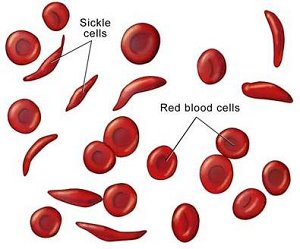 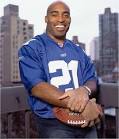 Gene Disorders
Cystic Fibrosis
Inherited as:  autosomal recessive
	CC – normal
	Cc – normal, but “carries” the trait
       cc – has disease
Leads to mucous build-up in lungs and digestive tract, usually fatal; predominant in Caucasian populations
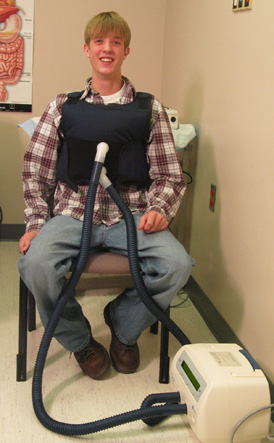 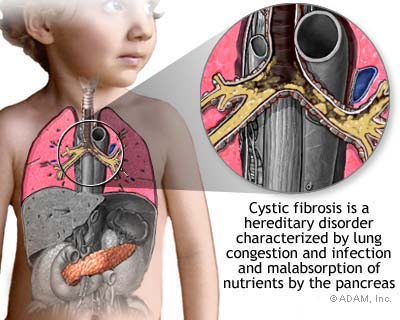 Gene Disorders
Tay-Sachs
Inherited as:  autosomal recessive
	TT – normal
	Tt – normal, but “carries” the trait
	tt– has disease
Breaks down the central nervous system leading to death by age 4; predominant in Jewish populations
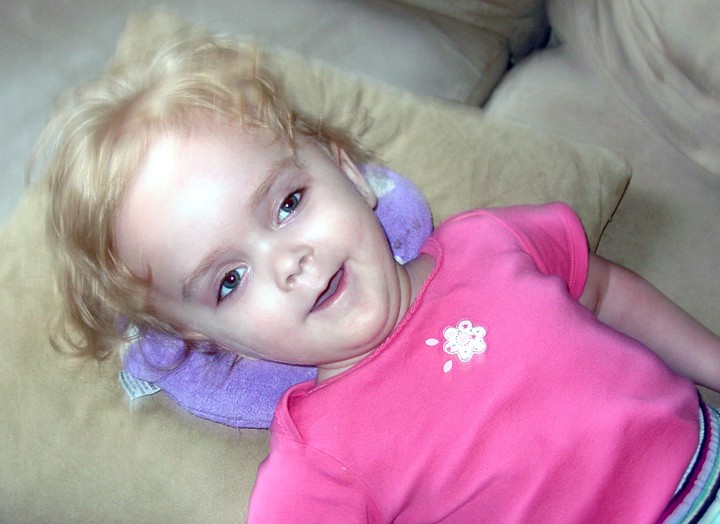 Gene Disorders
Phenylkentonuria (PKU)
Inherited as:  autosomal recessive
	PP – normal
	Pp – normal, but “carries” the trait
	pp– has disease
Inability to break down the amino acid phenylalanine, so it builds up in the brain; leads to decreased mental function, but can be controlled by diet
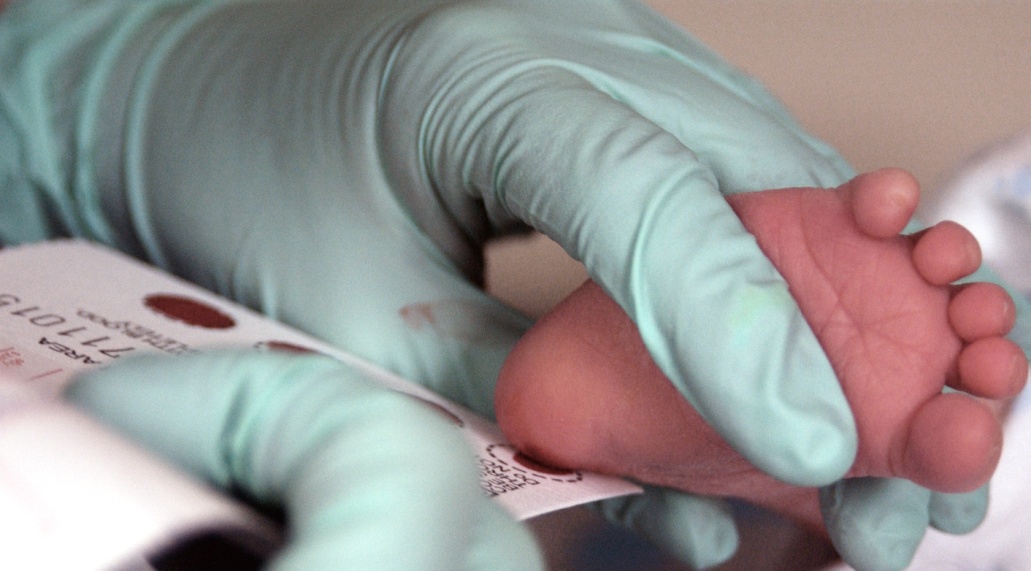 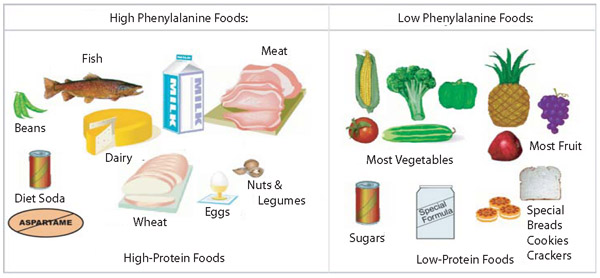 Gene Disorders
Hemophilia
Inherited as:  sex-linked recessive
	XHXH or XHY – normal
	 XHXh – normal, but “carries” the trait
	 XhXh or XhY – has disease
Low production of blood clotting factors leads to excessive bruising or bleeding
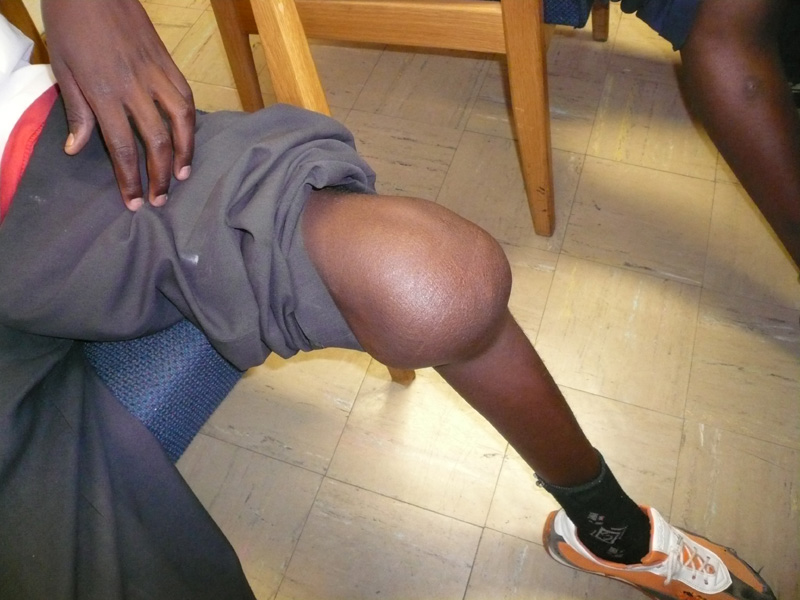 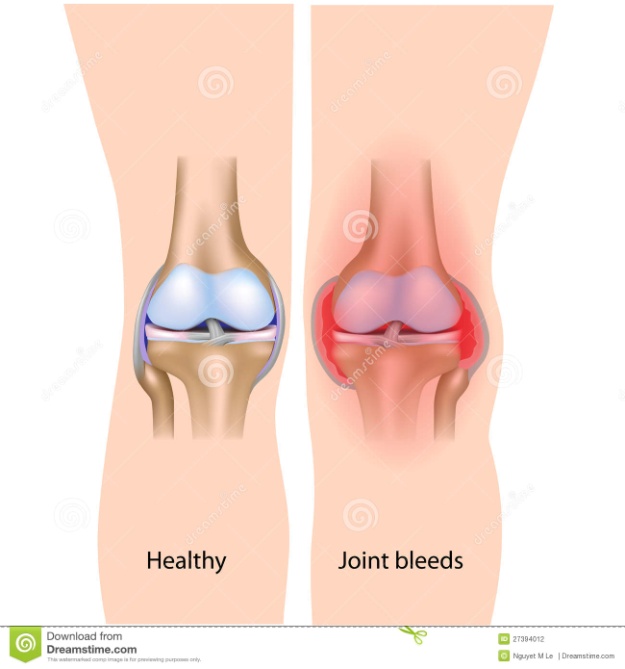 Gene Disorders
Red-Green Colorblindness
Inherited as:  sex-linked recessive
	XBXB or XBY – normal
	 XBXb – normal, but “carries” the trait
	 XbXb or XbY – has disease
Inability to distinguish between colors (especially reds and greens)
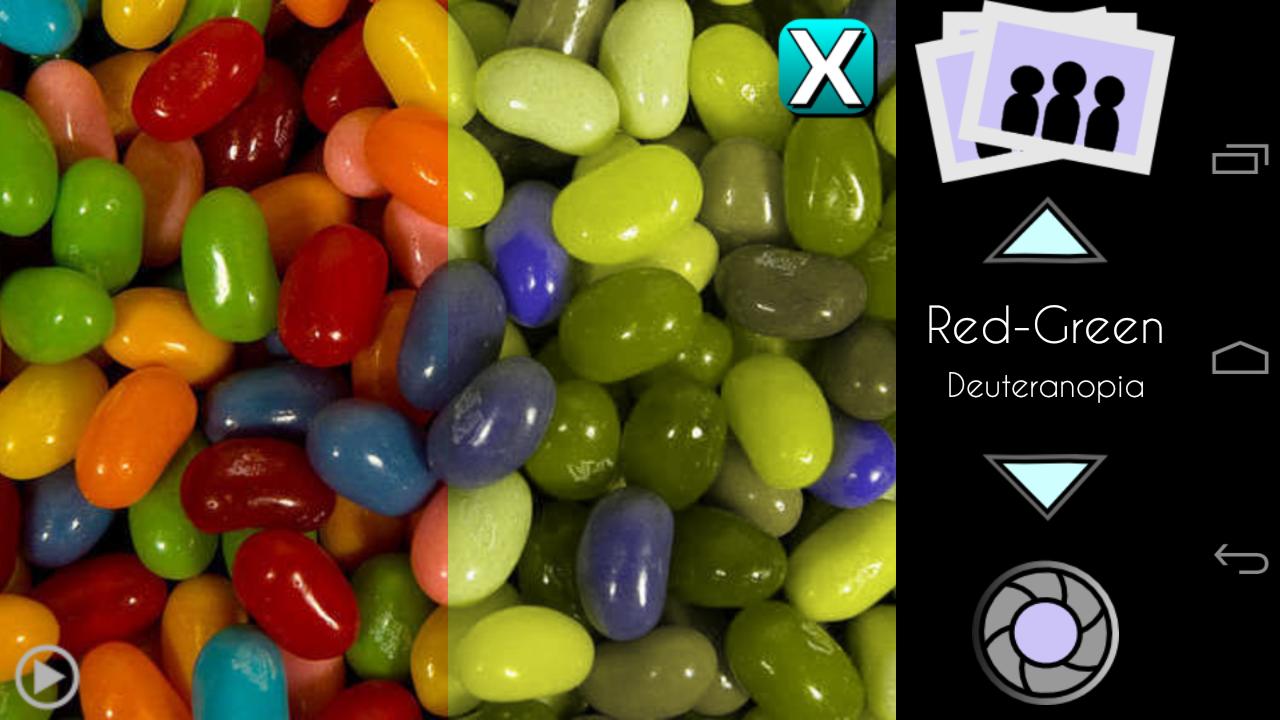 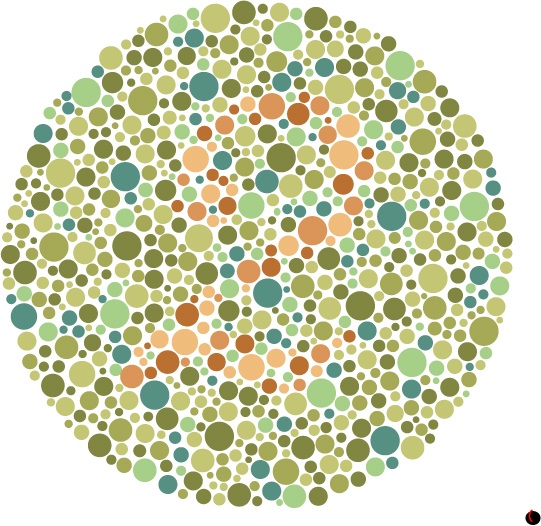 Chromosomal disorders
CAN be diagnosed using a karyotype!
Involve problems with an entire chromosome, which may contain 1000’s of genes!
ANEUPLOIDY:  an abnormal number of chromosomes resulting from mistakes in meiosis
23
24
23
23
VS.
46
47
Chromosomal Disorders
Down’s Syndrome
Inherited as:  autosomal aneuploidy;
		         Trisomy 21
Leads to mental impairment, heart defects, flat facial features, enlarged tongue
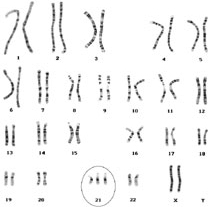 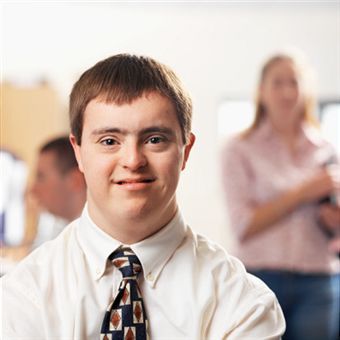 Chromosomal Disorders
Turner’s Syndrome
Inherited as:  sex chromosome aneuploidy;
		         XO
Leads to mental impairment and infertility
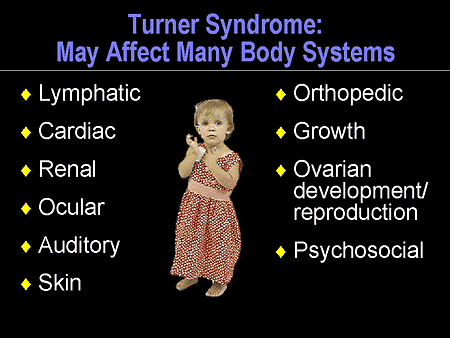 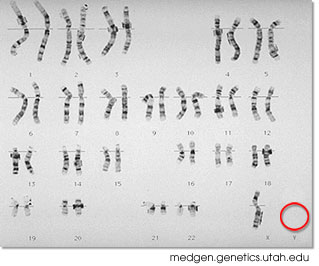 Chromosomal Disorders
Klinefelter’s Syndrome
Inherited as:  sex chromosome aneuploidy;
		         XXY
Leads to mental impairment and infertility
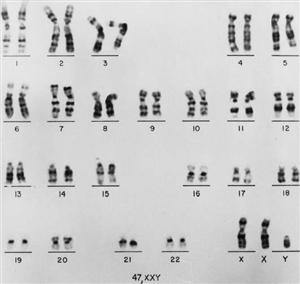 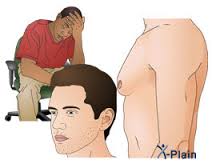 Gene Therapy
Genetic disorders can often be treated but can NOT be cured
The Human Genome Project has given us information that allows the development of gene therapies
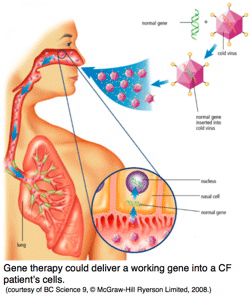 GENE THERAPY:
Replacing a defective gene with a normal gene